Luyện từ và câuMở rộng vốn từ: Tổ quốc
GV: Trịnh Thị Diệu Linh
Lớp: 5A4
Môn: Luyện từ và câu
Kiểm tra bài cũ:
Câu 1:  Thế nào là từ đồng nghĩa ? Cho ví dụ.
Từ đồng nghĩa là những từ có nghĩa  giống nhau hoặc gần giống nhau.
               Ví dụ: siêng năng, chăm chỉ, cần cù, …
Môn: Luyện từ và câu
Câu 2: Có mấy loại từ đồng nghĩa ?
Có hai loại từ đồng nghĩa :
1. Từ đồng nghĩa hoàn toàn, có thể thay thế cho nhau trong lời nói. 
VD: hổ, cọp, hùm, …
2. Từ đồng nghĩa không hoàn toàn. Khi dùng những từ này, ta phải cân nhắc lựa chọn cho đúng. 
VD: - Ăn, xơi, chén, …(biểu thị thái độ, tình cảm khác nhau đối với người đối thoại hoặc điều được nói đến).
    - Mang, khiêng, vác, …(biểu thị những cách thức hành động khác nhau ).
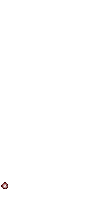 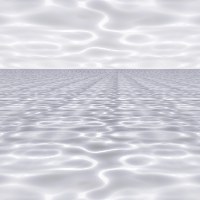 Môn: Luyện từ và câu
Bài: Mở rộng vốn từ: Tổ quốc
0
1
2
3
4
5
6
7
8
9
10
Chọn A, hoặc B, hoặc C, hoặc D
Câu 3
Dòng nào dưới đây là 
những từ đồng nghĩa?
A. Hồng, đỏ, thẫm.
B. Đen đúa, xanh đen, xanh hồ thủy.
C. Mang, vác, đi, đứng.
D. Biếu, tặng, cho, bán.
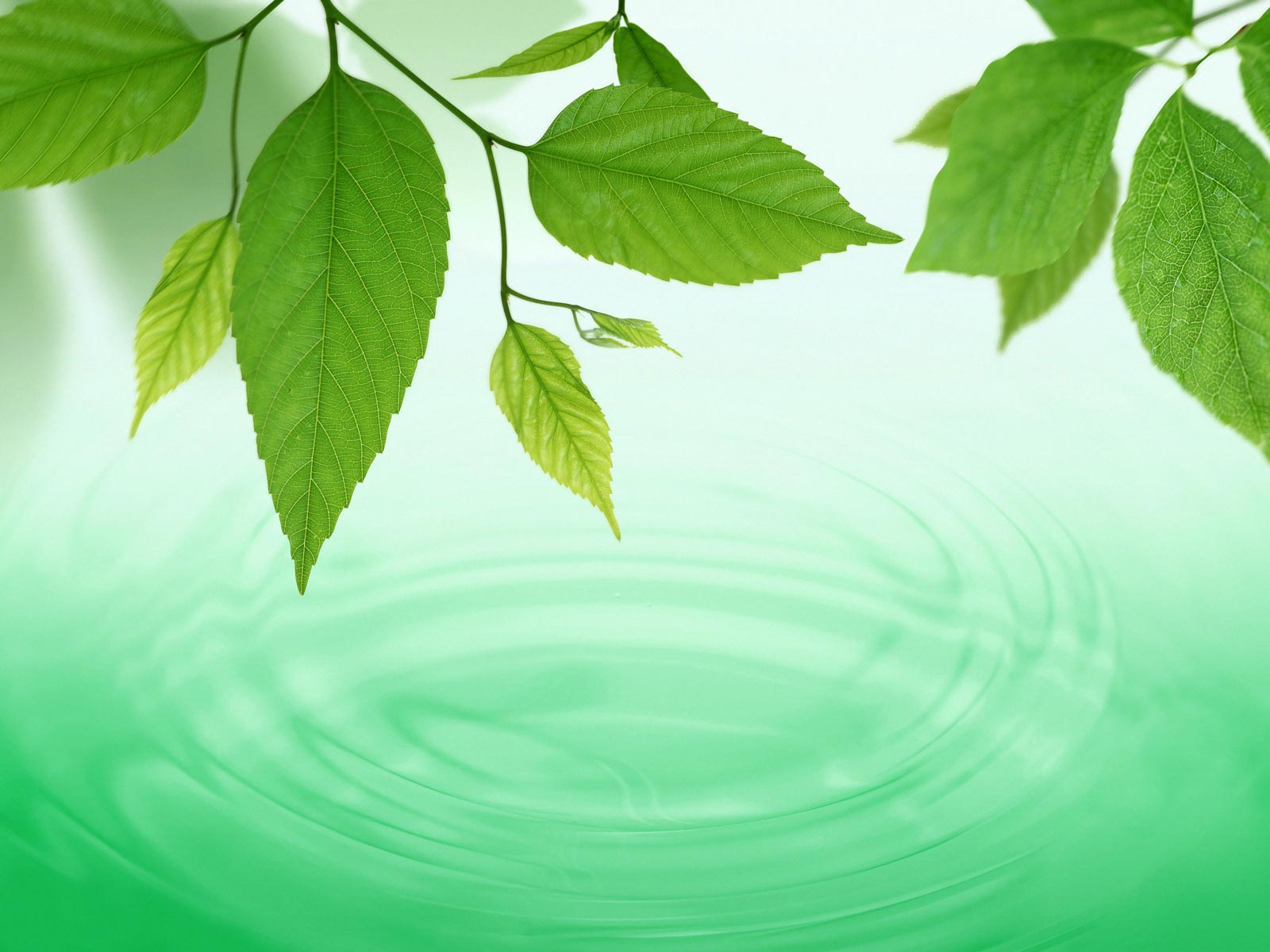 Môn: Luyện từ và câu
Bài: Mở rộng vốn từ: Tổ quốc
1. Tìm trong bài Thư gửi các học sinh hoặc Việt Nam thân yêu những từ đồng nghĩa với từ Tổ quốc
Bài Thư gửi các học sinh những từ đồng nghĩa với từ Tổ quốc là: nước nhà, non sông.
Bài Việt Nam thân yêu những từ đồng nghĩa với từ Tổ quốc là: đất nước, quê hương.
Môn: Luyện từ và câu
Bài: Mở rộng vốn từ: Tổ quốc
2. Tìm thêm những từ đồng nghĩa với từ Tổ quốc
Những từ đồng nghĩa với từ Tổ quốc: đất nước, quốc gia, 
non sông, giang sơn, quê hương, quê cha đất tổ,….
Môn: Luyện từ và câu
Bài: Mở rộng vốn từ: Tổ quốc
3. Trong từ Tổ quốc, tiếng quốc có nghĩa là nước. Em hãy tìm thêm những từ chứa tiếng quốc
Quốc ca,
Quốc gia,
Quốc tế,
Quốc dân,
Quốc tang,
Quốc ngữ,
Quốc hoa,
Ái quốc,
Quốc huy,
Quốc hội,
Quốc hiệu,
Quốc khánh,
Quốc kì,
Quốc sắc,
Quốc sách,
Quốc sử,
Vệ quốc,
Quốc doanh,…
Tiếng nói chung của cả nước
Cơ quan dân cử có quyền lực cao nhất của một nước
Cờ tượng trưng cho một nước
Bài hát chính thức của một nước
Chính sách quan trọng của một nước
Nước nhà
Ngày kỉ niệm thành lập nước
Bảo vệ tổ quốc
Sắc đẹp nổi tiếng của một nước
Hoa tượng trưng của một nước
Do nhà nước kinh doanh
Huy hiệu tượng trưng cho một nước
Mối quan hệ giữa các nước trên thế giới
Yêu nước
Lịch sử nước nhà
Nhân dân trong nước
Tang chung của cả nước
Tên gọi chính thức của một nước
Môn: Luyện từ và câu
Bài: Mở rộng vốn từ: Tổ quốc
4. Đặt câu với một trong những từ ngữ dưới đây:
a) Quê hương
- Quê hương tôi có con sông hiền hòa im dịu.
b) Quê mẹ
- Quê mẹ của tôi là vùng đồng bằng Nam Bộ
c) Quê cha đất tổ
- Vùng đất đền Hùng là quê cha đất tổ của chúng ta.
d) Nơi chôn rau cắt rốn
- Dù đi đâu xa, tôi vẫn luôn nhớ về nơi chôn rau cắt rốn của mình.